Investigaciones sobre mercurio en Madre de Dios
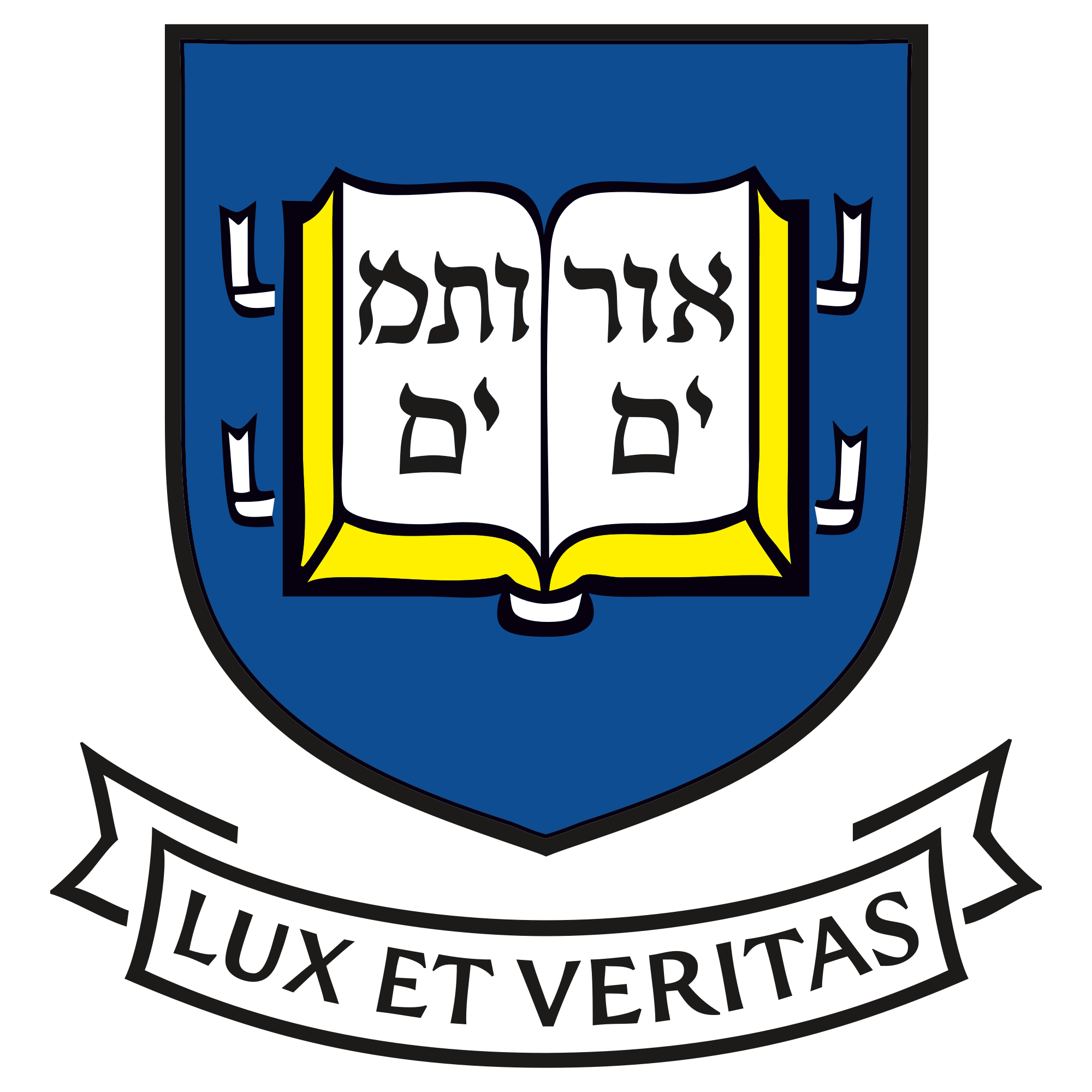 Una revisión de estudiossobre la contaminaciónpor mercurio en el medio ambiente y la exposición humana

1993 – 2014
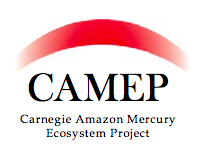 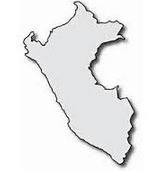 18 noviembre 2014
David J.X. González
Universidad de Yale
Carnegie Amazon Mercury Ecosystem Project (CAMEP)
Resumen de la presentación de hoy
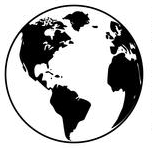 El mercurio, la salud y la contaminación global
Estudios de Hg en Madre de Dios


Discusión y Implicaciones

Preguntas
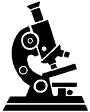 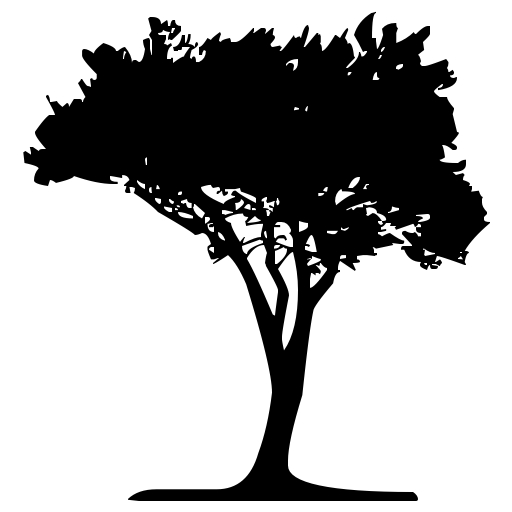 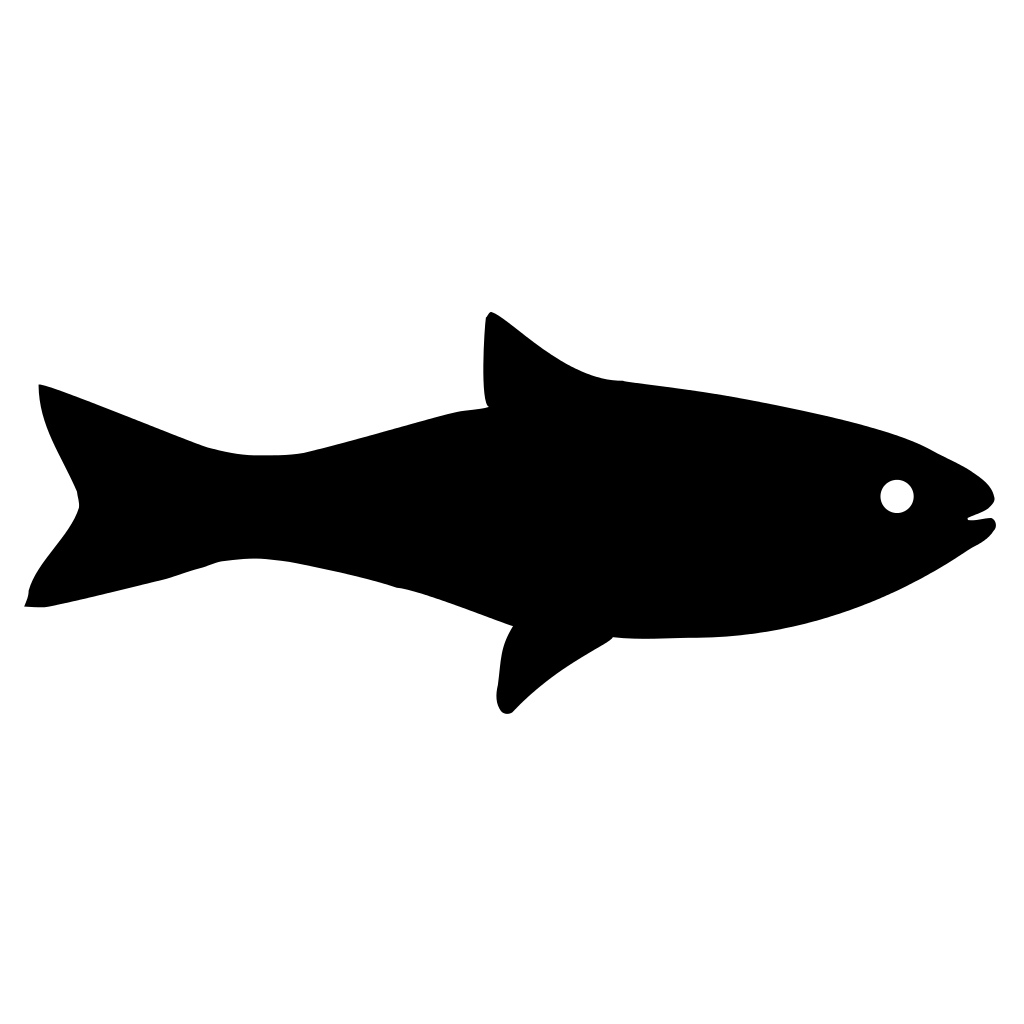 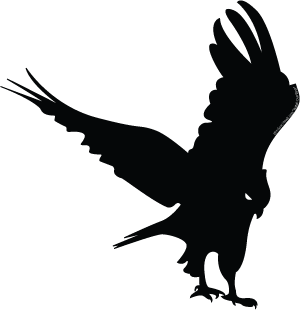 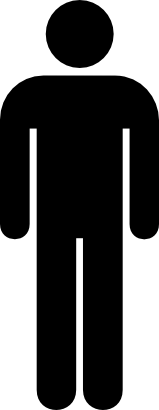 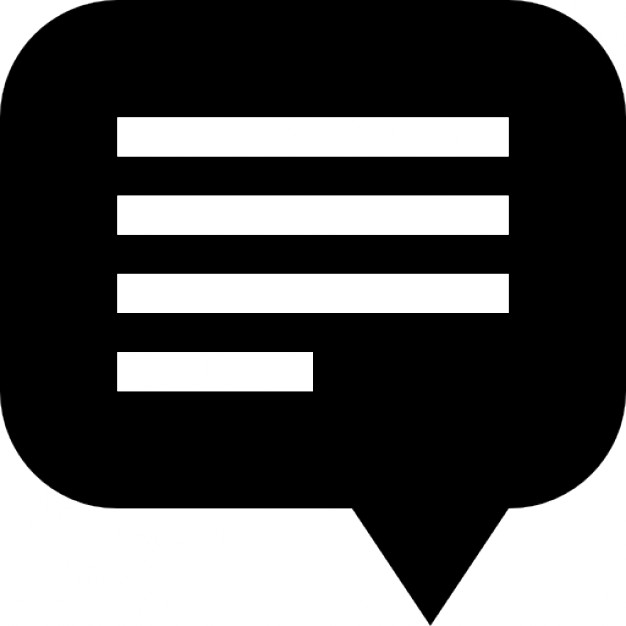 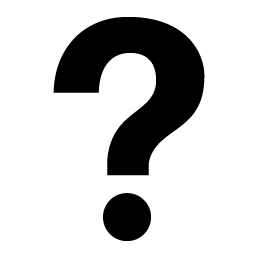 El mercurio es un contaminante global que afecta la salud
El mercurio es un contaminante global que afecta la salud
Hay diversos efectos en el sistema nervioso
Severo
Leve
El mercurio es un contaminante global que afecta la salud
Hay diversos efectos en el sistema nervioso




La Organización Mundial de Salud (OMS) establece el límite de la exposición en 1 ppm
Severo
Leve
Algunas poblaciones son más susceptibles a los efectos de Hg
Algunas poblaciones son más susceptibles a los efectos de Hg
Fetos y recién nacidos
Las madres puedan pasar el mercurio a sus hijos cuando están embarazadas o dando de lactar, aún si ellas no exhiban los efectos de intoxicación de Hg
Algunas poblaciones son más susceptibles a los efectos de Hg
Fetos y recién nacidos
Las madres puedan pasar el mercurio a sus hijos cuando están embarazadas o dando de lactar, aún si ellas no exhiban los efectos de intoxicación de Hg

Las personas con enfermedades del hígado, los riñones, los nervios y los pulmones
Hay dos vías de exposición al Hg
Hay dos vías de exposición al Hg
La inhalación de vapores de mercurio elemental

Indicadores: sangre, orina
Hay dos vías de exposición al Hg
La inhalación de vapores de mercurio elemental

Indicadores: sangre, orina
2. El consumo de metilmercurio en el pescado

Indicadores: sangre, cabello
El estudio de Hg en la población humana de Madre de Dios recién empezó
[Speaker Notes: Until recently there was a gap in human studies]
El estudio de Hg en la población humana de Madre de Dios recién empezó
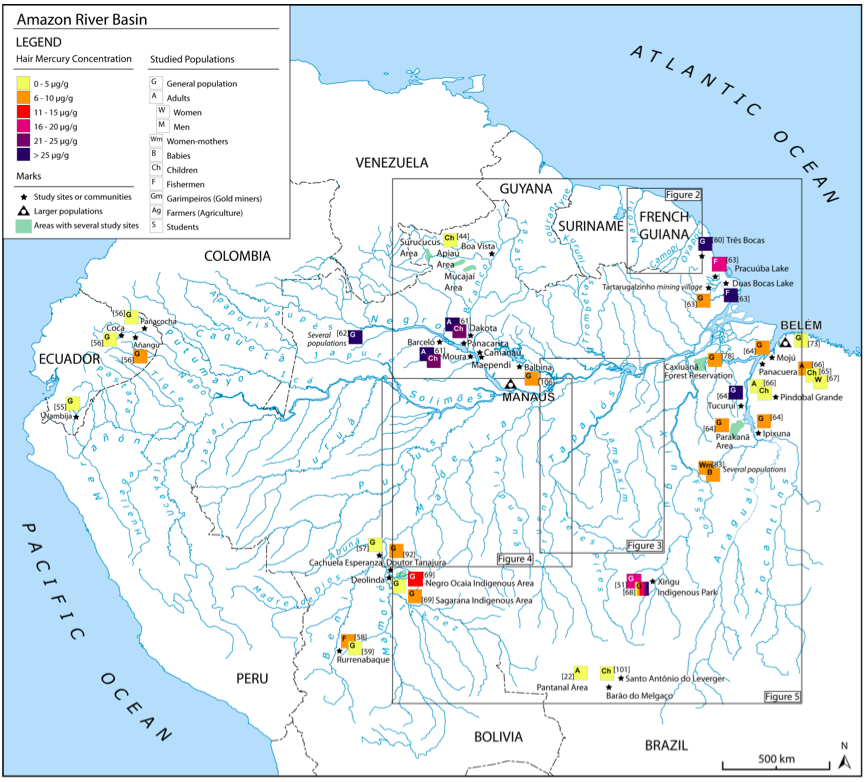 La Cuenca Amazónica
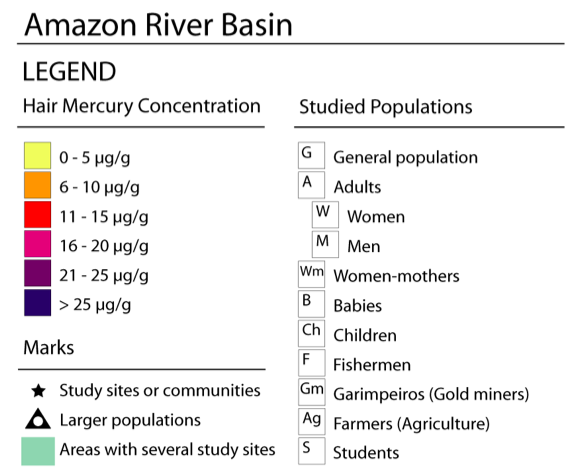 LEYENDA
Concentración de Hg en el cabello
Barbieri y Gardon 2009
[Speaker Notes: Until recently there was a gap in human studies]
El estudio de Hg en la población humana de Madre de Dios recién empezó
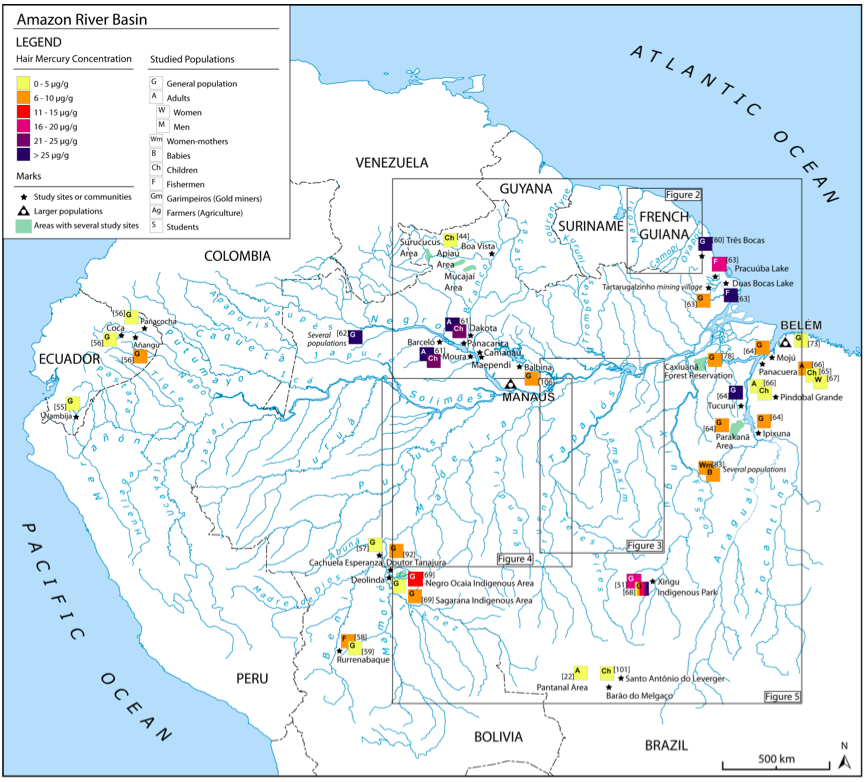 La Cuenca Amazónica
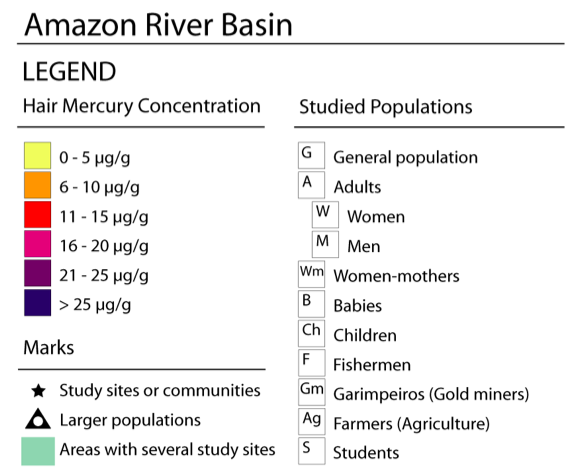 LEYENDA
Concentración de Hg en el cabello
Madre de Diós
Barbieri y Gardon 2009
[Speaker Notes: Until recently there was a gap in human studies]
El uso de mercurio y la extensión de la minería han crecido con el subiendo precio global de oro
El uso de mercurio y la extensión de la minería han crecido con el subiendo precio global de oro
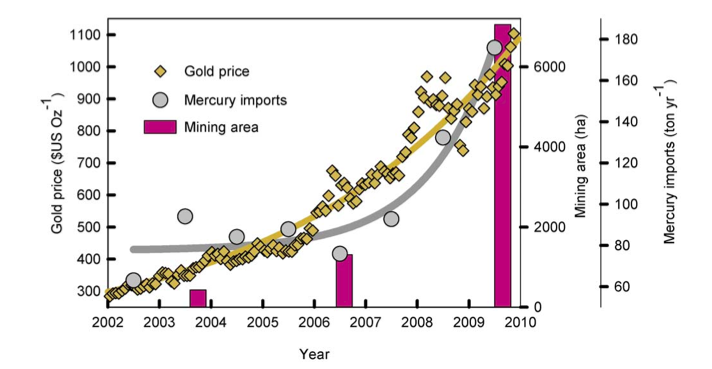 Precio de oro
Importaciones de mercurio
Zona minera
Importaciones de mercurio
Precio de oro
Año
Swenson et al. 2011
El uso de mercurio y la extensión de la minería han crecido con el subiendo precio global de oro
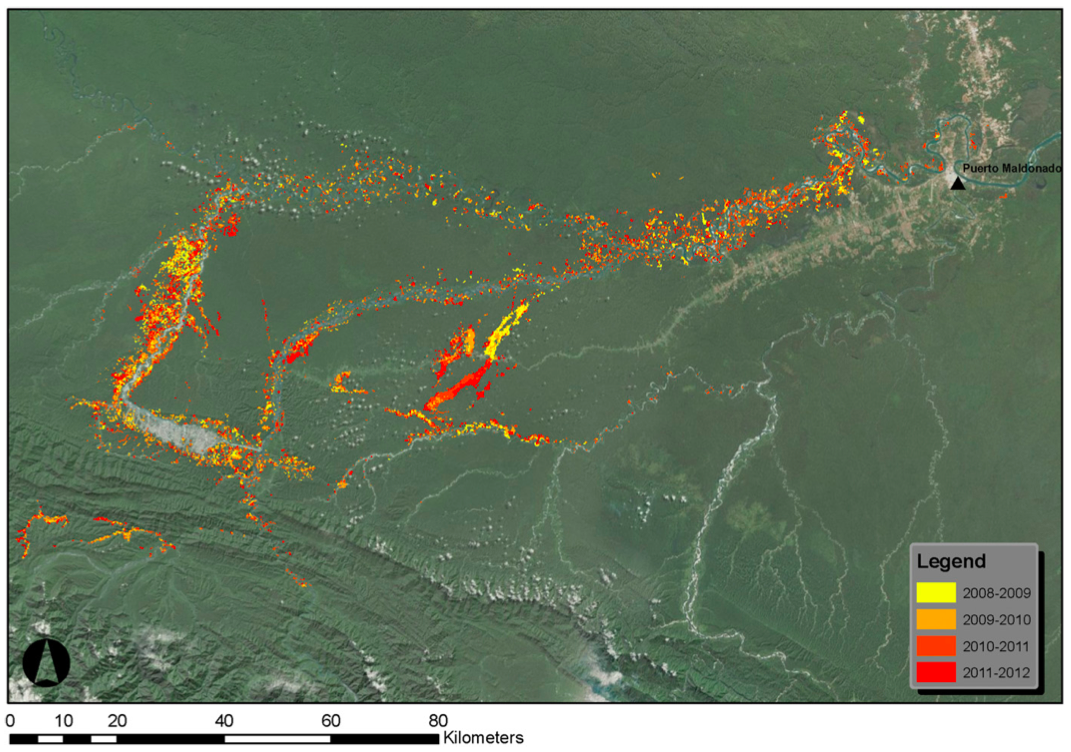 Leyenda
Asner et al. 2013
Estudios de Hg realizados en MdD
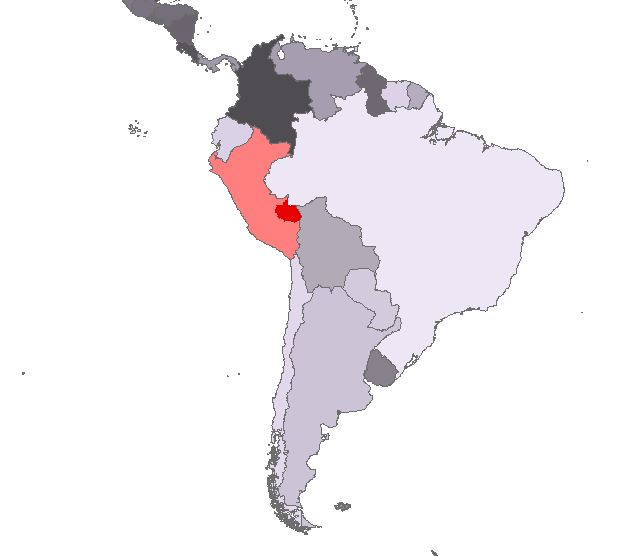 Un análisis de investigaciones primarias de los estudiosos y de los ministerios del gobierno
Perú
Madre
de Diós
[Speaker Notes: Pedido de la comunidad de investigadores/funcionarios y buscado por el internet.]
Estudios de Hg realizados en MdD
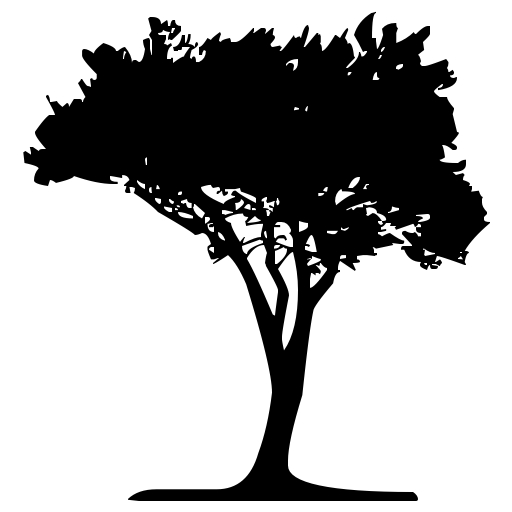 Medio ambiente
Agua, plantas, sedimentos, aire
4 estudios
1996 – 2014
Estudios de Hg realizados en MdD
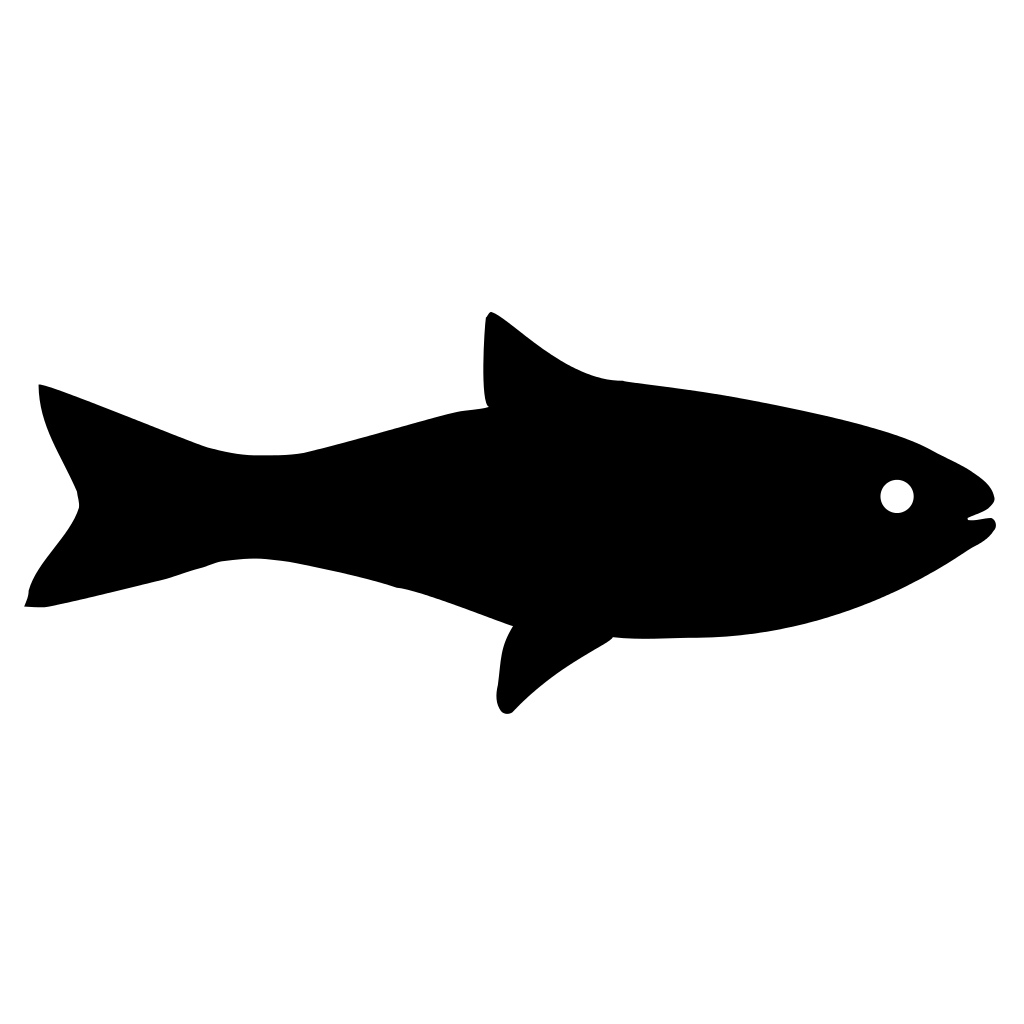 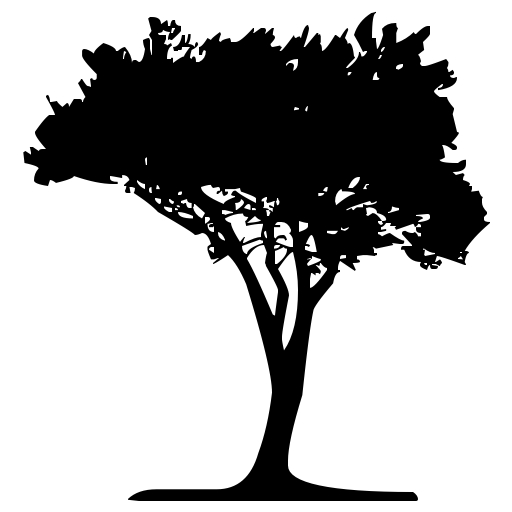 Medio ambiente
Agua, plantas, sedimentos, aire
4 estudios
1996 – 2014
Peces
9 estudios
1993 – 2013
Estudios de Hg realizados en MdD
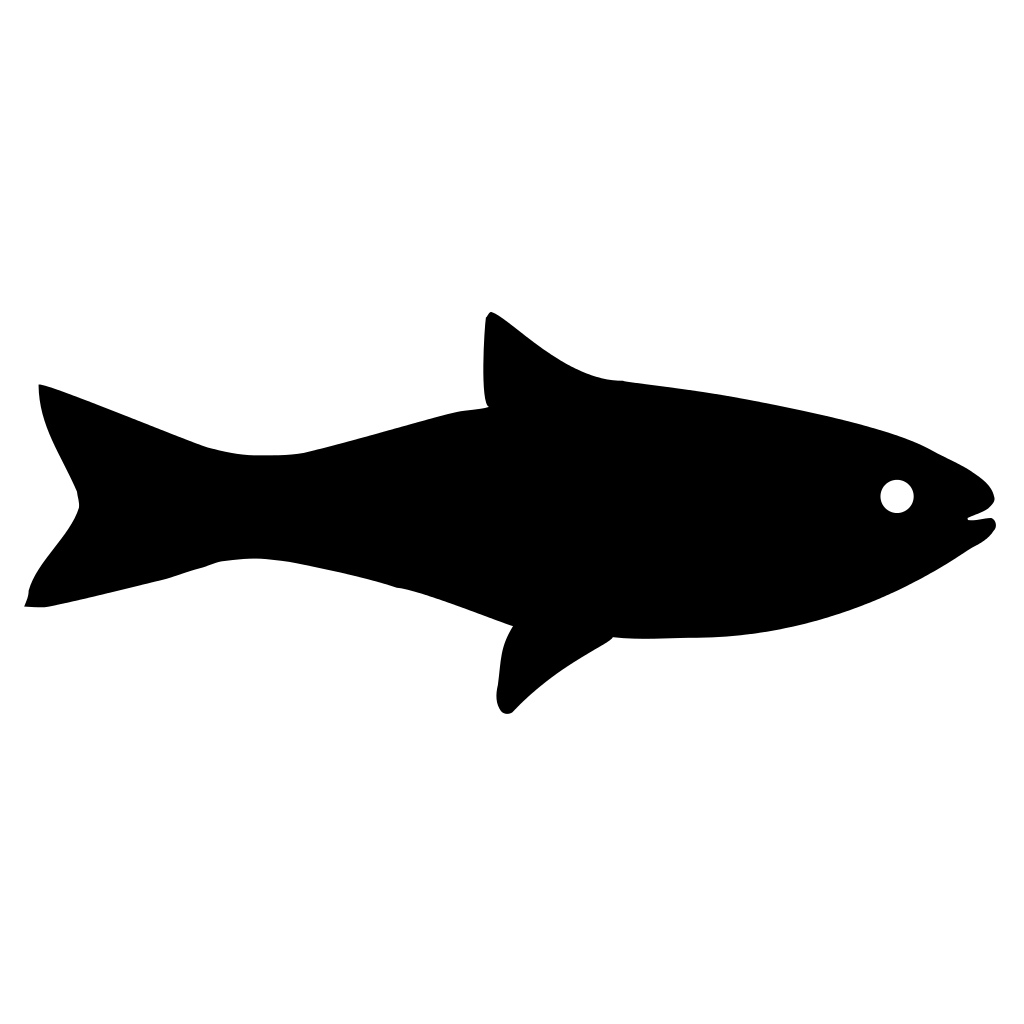 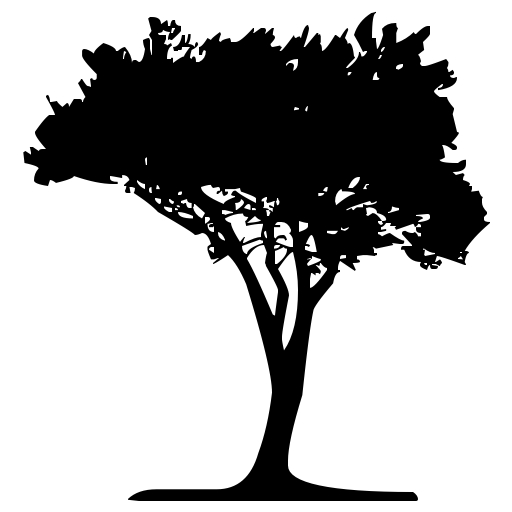 Medio ambiente
Agua, plantas, sedimentos, aire
4 estudios
1996 – 2014
Peces
9 estudios
1993 – 2013
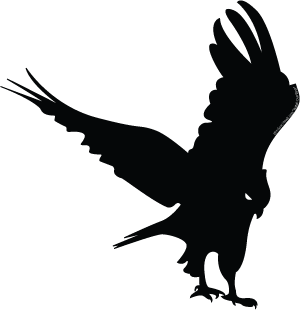 Vida silvestre
3 estudios
1993 – 2009
Estudios de Hg realizados en MdD
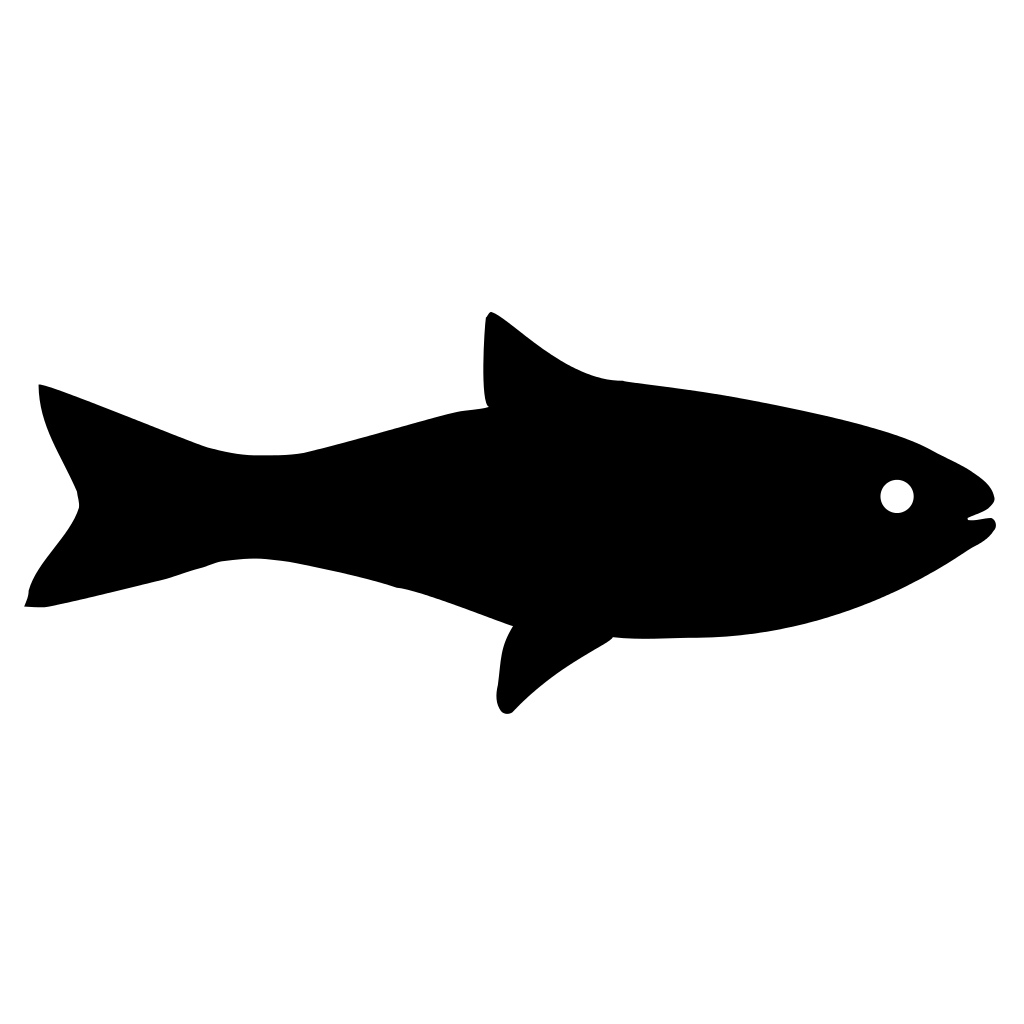 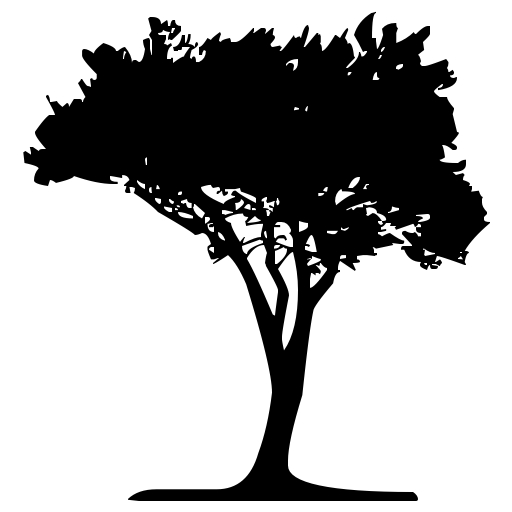 Medio ambiente
Agua, plantas, sedimentos, aire
4 estudios
1996 – 2014
Peces
9 estudios
1993 – 2013
Humanos
5 estudios
2010 – 2014
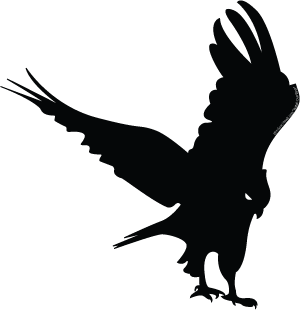 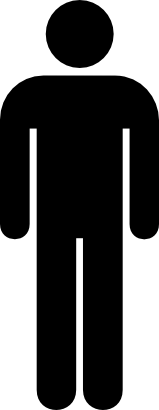 Vida silvestre
3 estudios
1993 – 2009
Varios estudios han descubierto niveles elevados de Hg en peces de la región
1990
2012
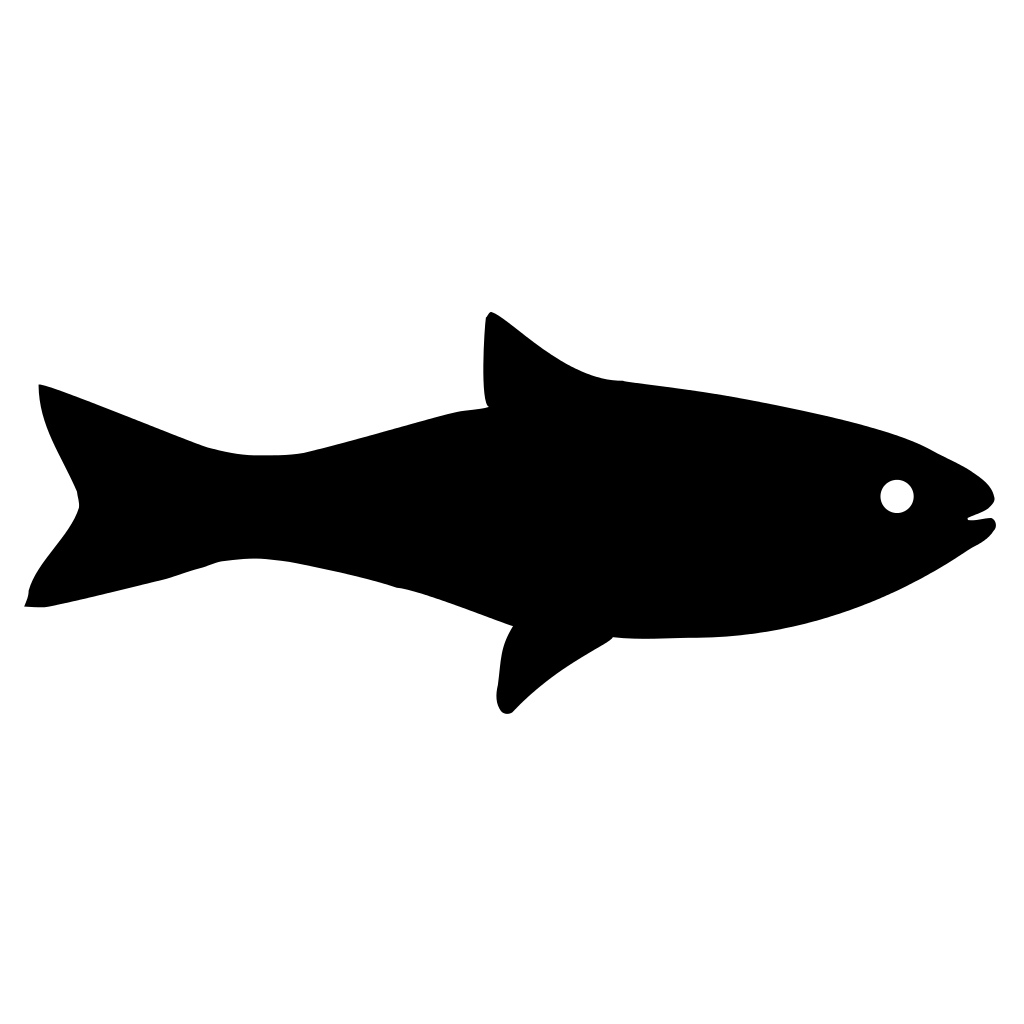 Varios estudios han descubierto niveles elevados de Hg en peces de la región
PRODUCENiveles elevados de Hg en 6 especies
Gutleb et al.
Niveles elevados de Hg en 4 especies
Rio Candamo
Gutleb et al.
Niveles elevados
en 6 peces
ITPNiveles elevados de Hg en 6 especies
IMA
Niveles elevados deMeHg en 3 peces
1993
2009
2012
1990
1995
1997
2010
Deza ArroyoNiveles elevados deHg en 5 especiesManu, Pto. Maldonado
CAMEP
Niveles elevados en 60% de peces del mercado
Pto. Maldonado
Gutleb et al.
Niveles elevados en peces 200 km rio abajo de la mineríaRio Manu, Rio Cumerjali,Rio La Torre, Pto. Maldonado
Roach et al.
Niveles elevados deHg en peces de los ríos y los lagosRio Tambopata
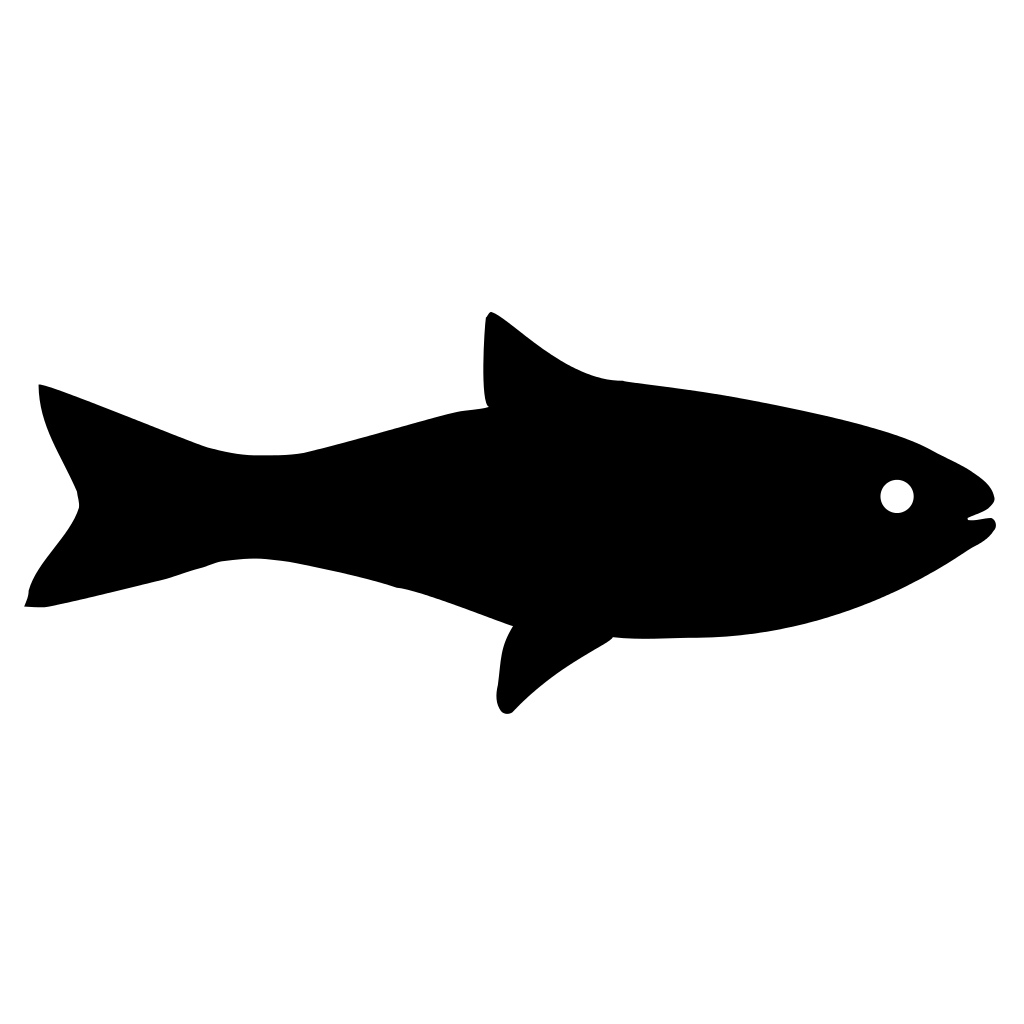 La contaminación de mercurio amenaza la salud de predadores
Contaminación de los peces que comen los lobos del ríos los ponen en riesgo de intoxicación de metilmercurio (Gutleb et al. 1993, 1997, 2002)
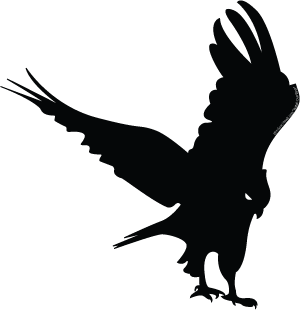 La contaminación de mercurio amenaza la salud de predadores
Contaminación de los peces que comen los lobos del ríos los ponen en riesgo de intoxicación de metilmercurio (Gutleb et al. 1993, 1997, 2002)
Un estudio del metilmercurio en raptores en Madre de Dios reportó que el 94% tenía niveles elevados de Hg(Shrum 2009)
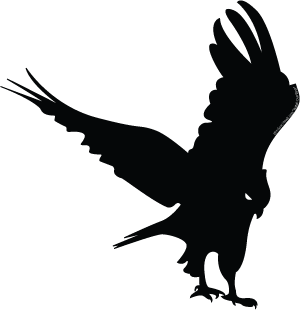 Niveles elevados de MeHg en el cabello (ppm)
27.4 ppm
13.2 ppm
Concentración de MeHg (ppm)
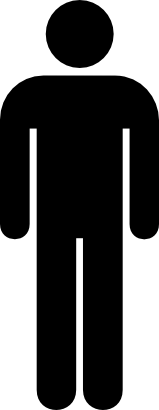 Estudios de la exposición al Hg en la población de Puerto Maldonado
Porcentajes de personas con más de 1 ppm de MeHg en el cabello
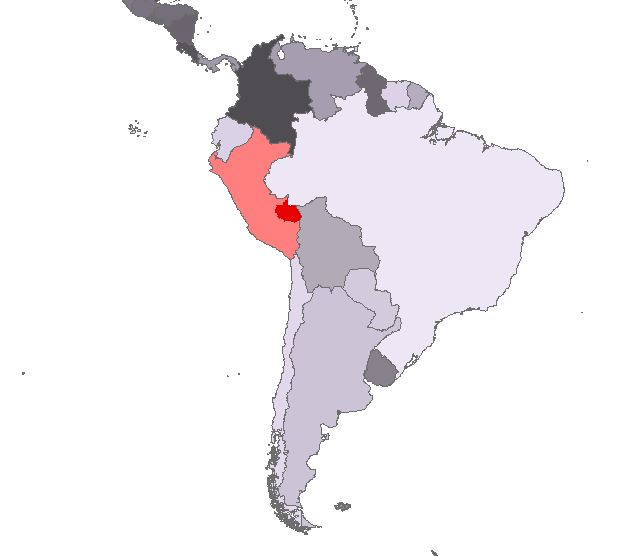 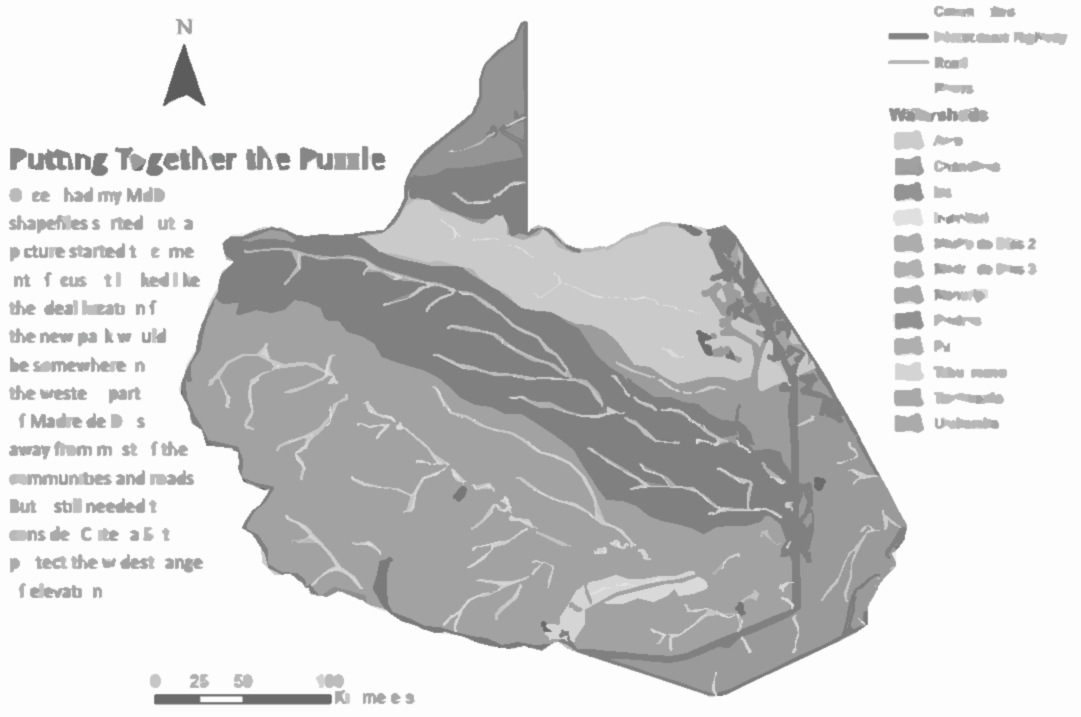 Madre de Dios
Iberia
Gonzalez in prep
Puerto Maldonado
Ese’eja–Palma Real
HuaypetueNiveles elevados de Hg en la orina y el sangre de 102 personas
Yard et al. 2012
CAMEP 2013
Grandez-Urbinaet al. 2013
Mazuco
Gonzalez in prep
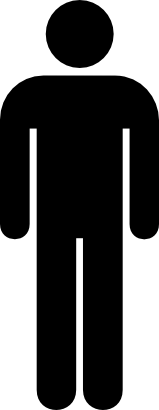 Gonzalez in prep
Implicaciones
Existen pocos estudios sobre la contaminación y exposición al mercurio en Madre de Dios
Implicaciones
Existen pocos estudios sobre la contaminación y exposición al mercurio en Madre de Dios
Categorías
1995		   2000		  2005		  2010
Implicaciones
Existen pocos estudios sobre la contaminación y exposición al mercurio en Madre de Dios

Los estudios existentes sugieren que la contaminación por Hg puede ser generalizada
Implicaciones
Existen pocos estudios sobre la contaminación y exposición al mercurio en Madre de Dios

Los estudios existentes sugieren que la contaminación por Hg puede ser generalizada

Se necesita más investigaciones para entender mejor la exposición al mercurio en el medio ambiente, la vida silvestre, y la población humana de Madre de Dios
Agradecimientos
Fondos
Carnegie Amazon Mercury Ecosystem Project (CAMEP)
Carpenter-Sperry Research Fund at Yale

Mi colaborador
Dr. Luis Fernandez, CAMEP

Gente
Elias Málaga Achong, CENSAP
Dra. Ana Maria Morales, CENSAP
Dr. Elvis Rojas, DIRESA
Dr. Francisco Roman, UNAMAD

Socios en Perú
Dirección Regional de Salud de Madre de Diós (DIRESA)
Universidad Nacional Amazónica de Madre de Diós (UNAMAD)
Centro de Estudios, Investigación, y Servicios en Salud Publica (CENSAP)
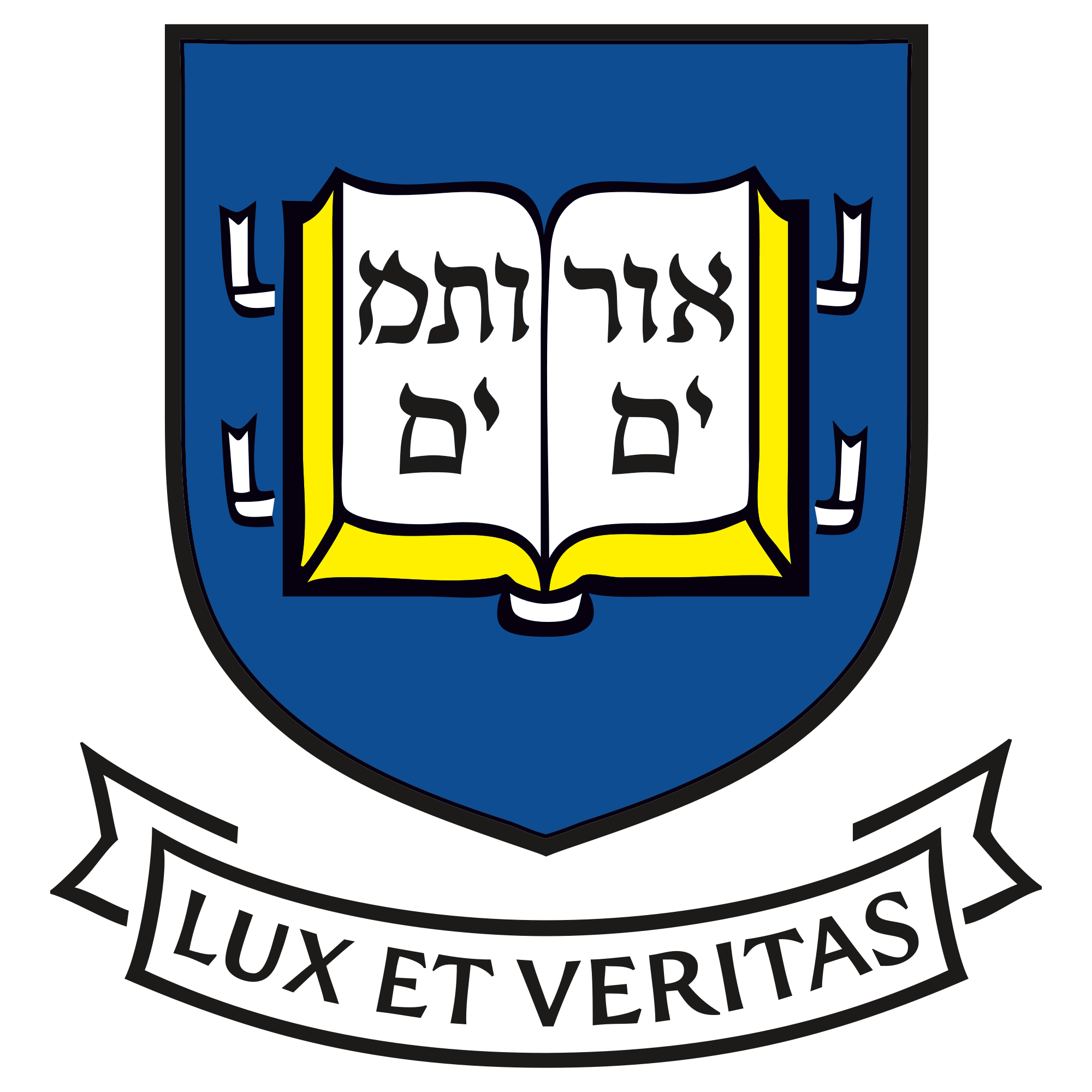 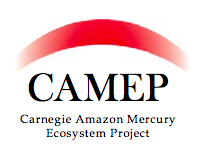 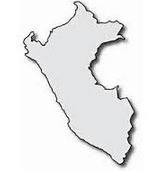 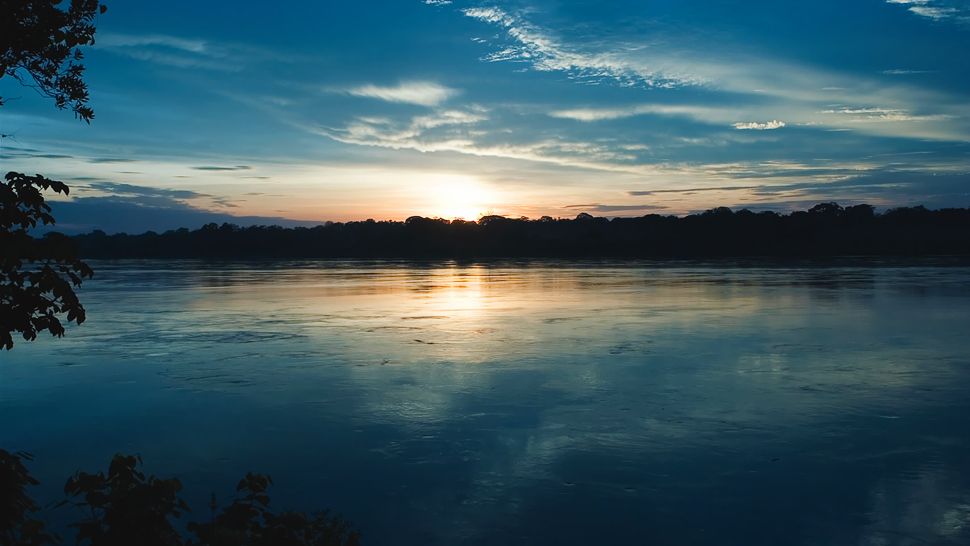 Preguntas?